Автор проекта: 
Прокопенко Станислав
Ученик 11А класса МБОУ «Лицей № 2» г. Нижневартовск, 
    май 2015 г.
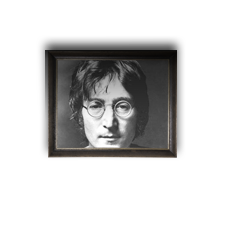 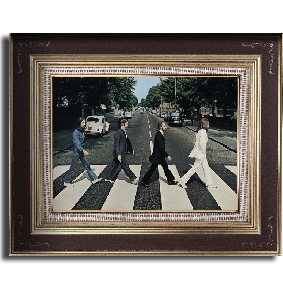 Джон Ле́ннон — британский рок-музыкант, певец, поэт, композитор, художник, писатель. Один из основателей и участник группы «The Beatles», популярный музыкант XX века.
Джон Уинстон Леннон родился 9 октября 1940 года в 6:30 утра, во время налёта немецкой авиации на Ливерпуль. Его родители — Джулия и Альфред Ленноны. Джон стал первым и последним их ребёнком — вскоре после его рождения Джулия и Альфред разошлись.
Воспитывался тетей по линии матери – Мими Смит и ее мужем – Джорджем Смитом. Тетя не одобряла увлечение гитарой, которое присутствовало у юного музыканта, однако, как выяснилось позже, она была совсем не права.
Джон обладал острым умом, но не отличался примерным поведением и тягой к учебе, из-за этого в школе он быстро оказался в «С» классе для отстающих учеников.
Рок-н-ролл окончательно завоевал популярность после появления в США Элвиса Пресли. И это увлечение не прошло мимо Леннона, и в 1956 году он вместе со своими школьными друзьями основал группу The Quarrymen, названную в честь школы, которая впоследствии была переименована в The Beatles
8 декабря 1980 года Джон Леннон был убит гражданином США Марком Дэвидом Чепменом.
В 1984 году в свет вышел посмертный альбом Джона Леннона «Milk and Honey». Песни были записаны в последние месяцы жизни Леннона.
Джордж Ха́ррисон— английский рок-музыкант, певец, композитор, писатель, продюсер, ситарист и гитарист, получивший наибольшую известность как соло-гитарист The Beatles.
Джордж Харрисон родился в Ливерпуле, Англия, 25 февраля 1943 года в католической семье Луизы и Харольда Харрисон. В школе выделялся среди сверстников, но не способностями и прилежанием, а тем, что носил модные брюки-дудочки, месяцами не стригся и дерзил учителям. 
В 1957 году Джордж основал группу-однодневку «Комбо», а позже, вместе со своим братом Питером и другом Артуром Келли, — скиффл-группу The Rebels.
Пол Маккартни привлёк внимание Леннона к Харрисону, порекомендовав его как своего друга. Когда Джорджу исполнилось 16 лет, его взяли в ансамбль The Beatles.
Также  16 лет Харрисон бросил учёбу в школе и какое-то время работал помощником электрика в ливерпульском универмаге Blacklers. Музыкальный опыт Харрисона, частью которого были уроки игры на гитаре, взятые у Тони Шеридана, лёг в основу битловского звука и способствовал созданию спокойного, профессионального имиджа Харрисона.
С середины девяностых годов Джордж Харрисон боролся с тяжёлой болезнью. В 1997 году ему удалили раковую опухоль  гортани и часть лёгкого, однако это не помогло справиться с болезнью. Умер Харрисон 29 ноября 2001 года в 13:30 в Лос-Анджелесе.
Харрисон занимает 21 место в списке 100 величайших гитаристов всех времён по версии журнала Rolling Stone.
Сэр Джеймс Пол Макка́ртни— британский музыкант, мультиинструменталист и продюсер, один из основателей группы The Beatles, 16-кратный обладатель премии Грэмми, рыцарь-бакалавр, кавалер ордена Британской империи (1965г).
Пол Маккартни родился 18 июня 1942 года в ливерпульской клинике Уолтон, где его мать Мэри работала медсестрой в родильном отделении. Ирландец по материнской и отцовской линии.
В 1947 году Пол поступил в начальную школу Стоктон Вуд Роуд, был хорошим учеником. Там же в школе впервые вышел на сцену. Первая встреча Маккартни с Ленноном произошла 6 июля 1957 года в холле церкви Святого Петра в Уолтоне, где выступал ансамбль Леннона. Пол оказался там по настоянию друга, сыграл на гитаре и впечатлил Джона. Так Маккартни попал в The Beatles.
Несмотря на популярность и множественные награды ансамбля, в 1970 году Пол Маккартни расторгнул партнерство с битлами из-за усиливающегося напряжения между членами группы, которое появилось при идеи Маккартни создать фильм «Let It Be». Сам Маккартни утверждал, что хотел избавить от безделия своих товарищей, те же сочли, что Пол ставит себя выше них.
В том же году Пол вернулся на сцену и начал сольную карьеру с альбома «McCartney», впоследствии который стал дважды платиновым. 11 марта 1997 года за вклад в развитие музыки Маккартни получил рыцарское звание и стал сэром Полом Маккартни. Свою награду он посвятил Леннону, Харрисону и Старру, а также всем гражданам Ливерпуля.
Сольную карьеру продолжает по сей день.
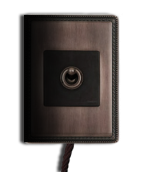 Ринго Старр — британский музыкант, автор песен, актёр. Известен как барабанщик группы The Beatles.
7 июля 1940 года в семье пекаря Ричарда Старки и его жены Элси родился сын, которого по тогдашней рабочей традиции назвали в честь отца. Ринго рос болезненным ребёнком. Именно поэтому Ринго школу так и не окончил. В 15 лет устроился стюардом на железнодорожный паром, курсировавший между Ливерпулем и Уэльсом. Как и все его сверстники, увлекался новой американской музыкой, но поначалу не мечтал о сценической славе. 18 августа 1962 года Ринго официально вошёл в состав квартета The Beatles. Ранее он играл в бит-группе Rory Storm and the Hurricanes, которая в то время была главным конкурентом The Beatles в Ливерпуле.
В 1968 году (в то время, когда взаимоотношения между участниками группы начали ухудшаться), во время записи «Белого альбома» Пол Маккартни неожиданно поругался со Старром, назвав его «примитивным барабанщиком». Тот в ответ на время покинул группу, снимаясь в кино и занимаясь рекламой.
Ещё до официального распада группы, как и другие битлы, Ринго стал готовить сольный материал. В отличие от дебютов 70-го года Джона, Пола и Джорджа, дебют Ринго был расценен критиками как неудача. Нельзя назвать его творчество 70-х годов выдающимся, но всё же с помощью других музыкантов (больше всего Джорджа Харрисона) ему удавалось выпускать весьма успешные альбомы.
28 августа 2012 года сайтом Ринго Старр был признан самым богатым ударником в мире. Его состояние оценивается в 300 миллионов долларов.
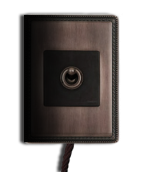 The Beatles (отдельно участников ансамбля называют «битлами», также их называют «великолепной четвёркой» и «ливерпульской четвёркой») — британская рок-группа из Ливерпуля, основанная в 1960 году, в составе которой играли Джон Леннон, Пол Маккартни, Джордж Харрисон и Ринго Старр. Также в разное время в составе группы выступали Пит Бест, Стюарт Сатклифф и Джимми Никол. Большинство композиций The Beatles созданы в соавторстве и подписаны именами Джона Леннона и Пола Маккартни. Дискография группы включает 13 официальных студийных альбомов, изданных в 1963—1970 годах, и 211 песен.
Начав с подражания классикам американского рок-н-ролла 1950-х годов, The Beatles пришли к собственному стилю и звучанию. The Beatles оказали значительное влияние на рок-музыку и признаются специалистами одной из наиболее успешных групп XX века, как в творческом, так и в коммерческом смысле.
 The Beatles прекратили совместную работу в 1970 году, хотя уже по меньшей мере с 1967 года Пол и Джон вели собственные проекты. После распада каждый из музыкантов продолжил сольную карьеру. В 1980 году возле своего дома был убит Джон Леннон, в 2001 году от рака скончался Джордж Харрисон. Пол Маккартни и Ринго Старр продолжают заниматься творчеством и пишут музыку.
Журнал Rolling Stone поставил The Beatles на 1 место в списке величайших исполнителей всех времён.
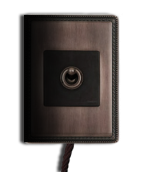